ORION-10
Inclisiran for subjects with ACSVD and elevated low-density lipoprotein cholesterol
ORION-10: Background and rationaleChallenges remain in ASCVD patients
ASCVD remains the leading cause of death globally1

LDL-C lowering is the most effective intervention to change the course of ASCVD yet substantial residual risk remains despite aggressive treatment with statins and other agents.  

Lifestyle modification and statin treatment are foundational for secondary prevention2,3

Ezetimibe and monoclonal antibodies to PCSK9 are adjunctive strategies to reduce LDL-C and clinical events by multiple treatment guidelines4-6
Benjamin et al. Circulation 2019;139:e56-e528.
Grundy et al. Circulation 2019;139:e1082-e143.
Mach F et al. European Heart Journal 2019 doi:10.1093/eurheartj/ehz455
Cannon et al. N Engl J Med 2015;372:2387-97.
Sabatine et al. N Engl J Med  2017;376:1713-22.
Schwartz et al. N Engl J Med  2018;379:2097-107
ORION-10: Background and rationaleHarnessing the natural process of RNAi
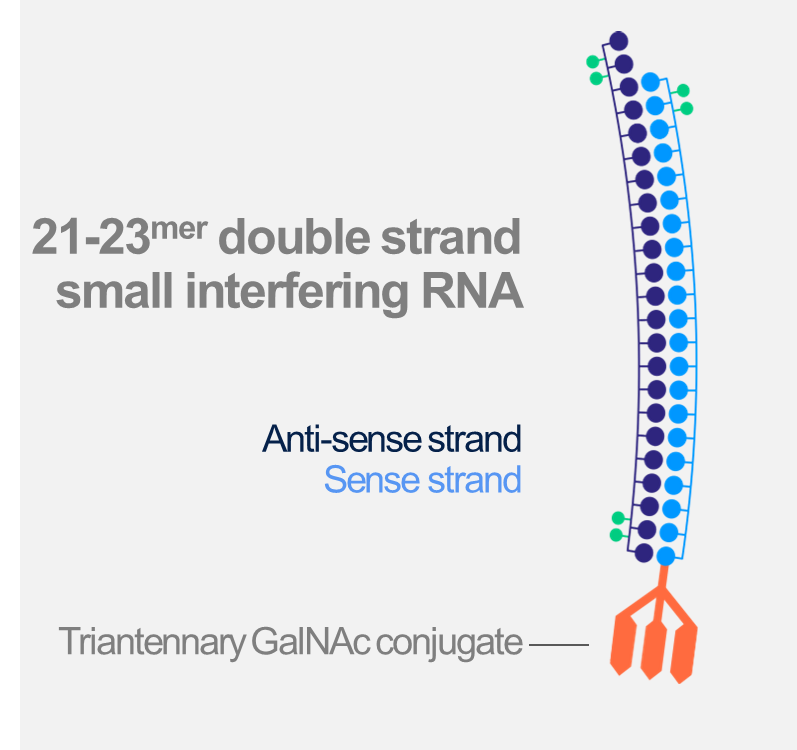 Inclisiran
Small interfering double-stranded RNA1

Harnesses the natural process of RNAi

Nucleotides modified for durability and low immunogenicity

Distributed to liver due to GalNAc conjugation

Inhibits production of PCSK9 in hepatocytes
Fitzgerald et al. N Engl J Med. 2016;376:41-51.
ORION-10: Background and rationalePhase I-II studies identified twice yearly dose potential
Selected data from ORION-1 dose finding study1
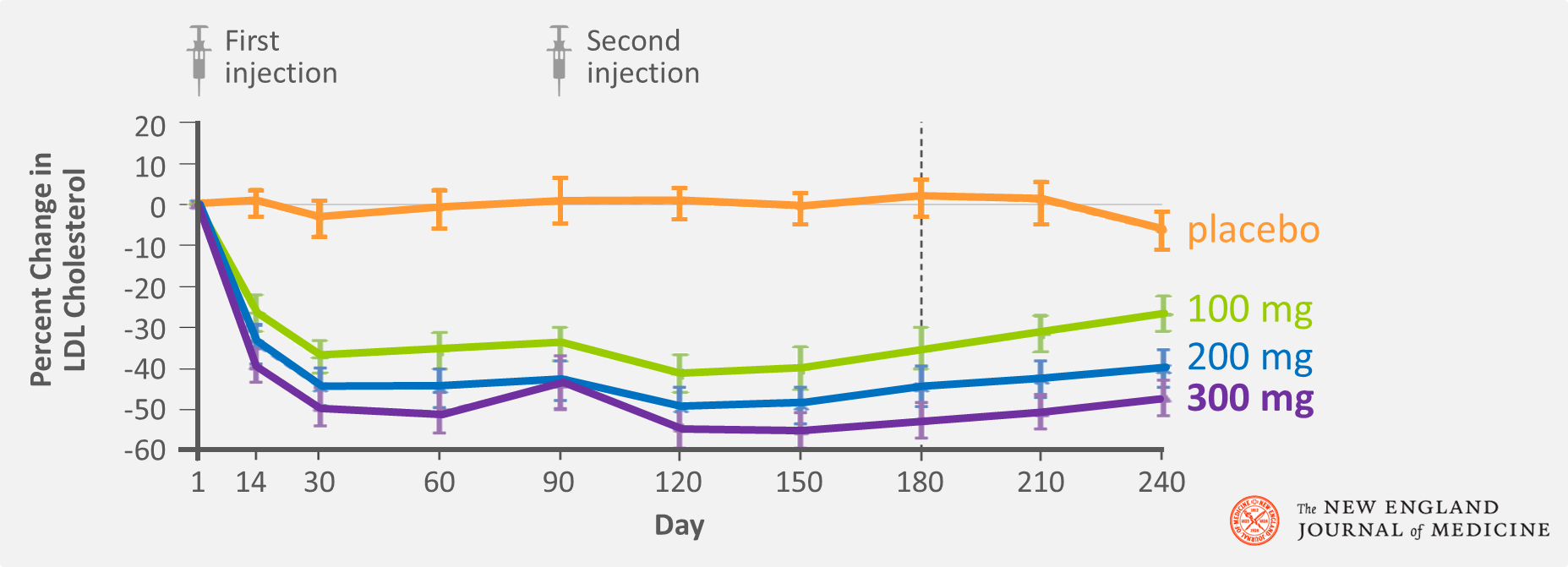 Ray et al. N Engl J Med 2017; 376: 1430-40
ORION-10Purpose
To assess efficacy and safety of inclisiran 300 mg compared to placebo in a high risk population of ASCVD subjects using an 18 month placebo controlled trial.
ORION-10: Study design18 months treatment & observation in patients with ASCVD
Randomized 1:1 inclisiran 300 mg vs. placebo – with maximally tolerated statins
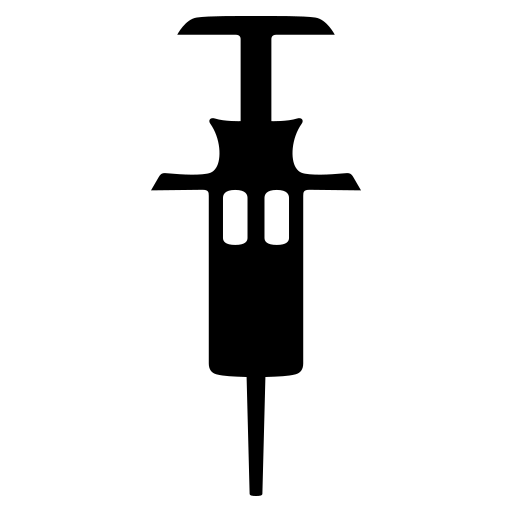 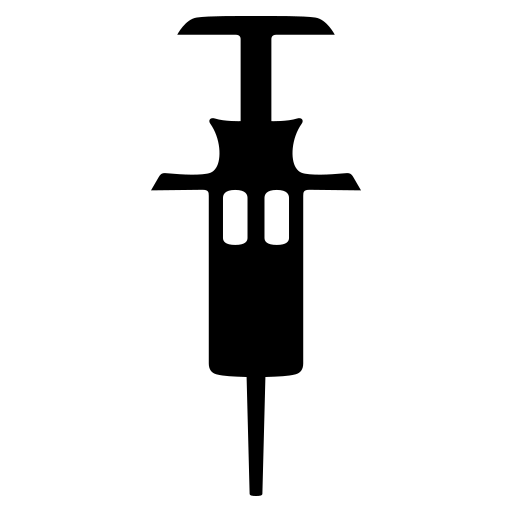 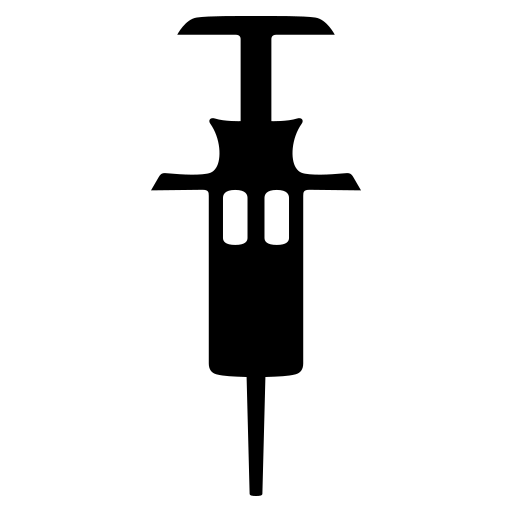 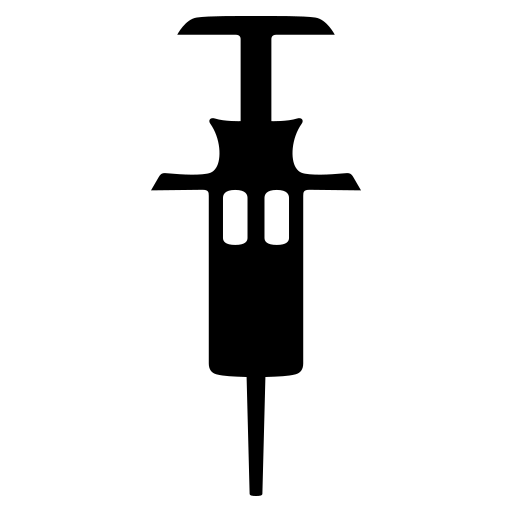 Screening
Day -14 to -1
End of Study
Day 540 (V9)
90 days post last dose
Visit 1
Day 1
V2
Day 30
V3
Day 90
V4
Day 150
V5
Day 270
V6
Day 330
V7
Day 450
V8
Day 510
Study 
assessments
ORION-10: Entry criteriaASCVD patients not at LDL-C goal
ORION-10: ObjectivesTo confirm inclisiran efficacy and safety over 18 months
1. MedDRA-defined cardiovascular non-adjudicated terms including cardiac death, and any signs or symptoms of cardiac arrest, non-fatal MI and/or stroke
ORION-10: Statistical planLarge sample enrolled to enable reliable inference
Sample size assumptions
Mean LDL-C reduction will be no less than 30 mg/dL (SD 20 mg/dL) with 5% drop outs
>90% power to detect 30% lowering of LDL-C level with one-sided  = 0.025

Primary endpoints
Family-wise type I error rate controlled using a sequential testing procedure

Sensitivity analysis for primary efficacy endpoints
Pre-specified imputation and analysis methods used to account for missing data

Safety observation of ~3000 inclisiran injections and 1125 years patient exposure
ORION-10: Patient dispositionHigh proportion of patients completed the study
Abbreviated consort diagram
Medication not given	2
Other	14
Lost to follow-up	24
Withdrew consent	34
Died	11
Placebo
ITT	780
Safety	778
Completed	89%
Screened
2329
Randomized
1561
Completed	92%
Inclisiran
ITT	781
Safety	781
Screen failures	768
Entry criteria miss	704
Withdrew consent	46
Other	18
Died	12
Withdrew consent	24
Lost to follow-up	10
Other	14
Safety population comprises any subject given any study medication
ORION-10: PatientsRepresentative high risk cohort balanced by randomization
1. All patients who were randomized, analyzed according to randomization     2. SD is standard deviation
ORION-10
Efficacy results
EfficacyHighly significant lowering of LDL-C relative to placebo
A wash-out model was used to account for missing data
ORION-10: EfficacyHighly significant lowering of LDL-C relative to placebo
A wash-out model was used to account for missing data
A pattern mixed model was used to account for missing data
ORION-10: EfficacyDurable and potent with consistent effect over 18 months
Percent change in LDL-C over time – observed values in ITT patients
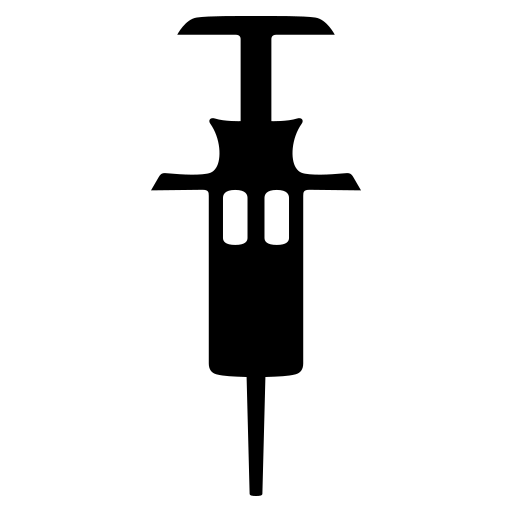 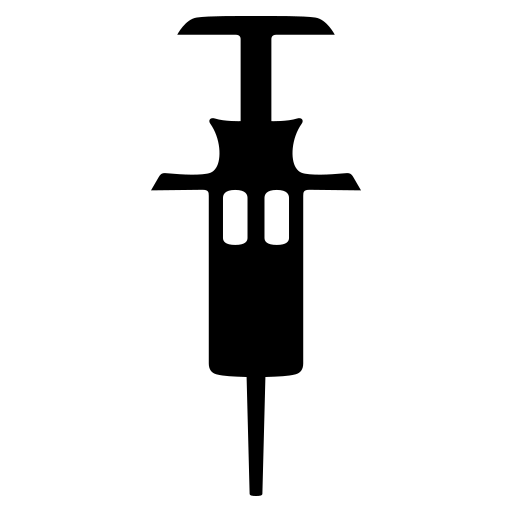 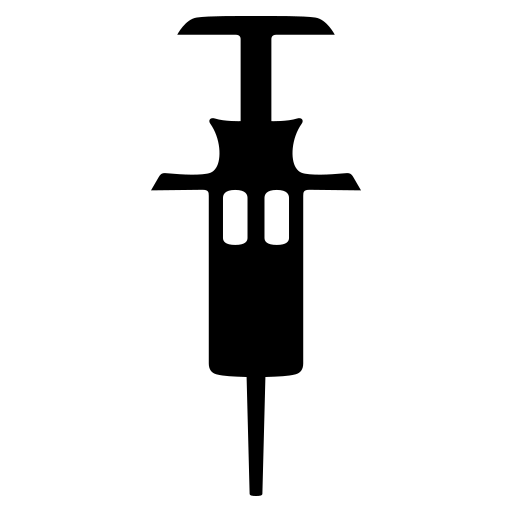 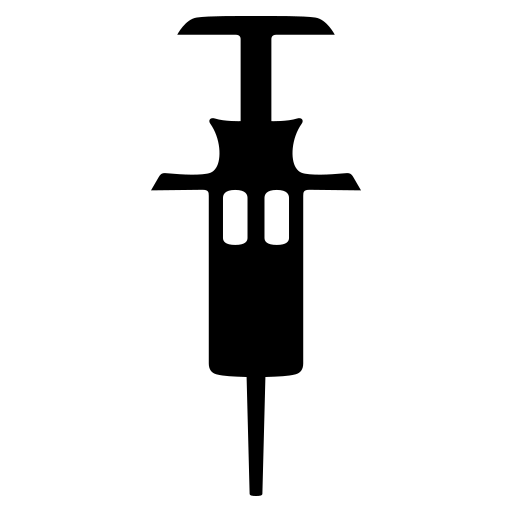  58%
Time-averaged  56%
P-value for placebo – inclisiran comparison at each time point <0.00001
All 95% confidence intervals are less than ±2% and therefore are not visible outside data points
ORION-10: EfficacyPotent, consistent LDL-C response to inclisiran
Individual patient responses contributing to primary endpoint -- 17 months
Placebo
Inclisiran
ORION-10
Safety results
ORION-10: Safety and tolerabilityAdverse event profile similar to placebo
Safety population includes all patients who received at least 1 dose of study medication
Other TEAEs reported with lower frequencies than 5% in any group had no clinically meaningful differences
ORION-10: Safety and tolerabilityInjection site AEs infrequent, mostly mild and transient
1. Safety population includes all patients who received at least 1 dose of study medication
ORION-10: Safety and tolerabilityNo evidence of liver, kidney, muscle or platelet toxicity
1. Safety population includes all patients who received at least 1 dose of study medication     2. Patients may be counted in more than one category
3. No cases met Hy’s Law
ORION-10: Safety and tolerabilityNo difference in serious adverse events
1. Safety population includes all patients who received at least 1 dose of study medication      2. Patients may be counted in more than one category
ORION-10: Exploratory endpointAdverse cardiovascular events
1.	Safety population includes all patients who received at least 1 dose of study medication      2. Patients may be counted in more than one category
3.	MedDRA-defined CV basket of non-adjudicated terms cardiac death, and any signs or symptoms of cardiac arrest, non-fatal MI and/or stroke   4. Post hoc analysis
ORION-10: SummaryTwice-a-year inclisiran lowered LDL-C by ≥50% safely
Efficacy
ORION-10 met all primary and secondary endpoints
Inclisiran reduced the primary LDL-C endpoint
At 17 months by 58% (observed values) and 52% (imputed)
From month 3 to 18 by 56% (observed) and 54% (imputed)
Safety and tolerability
Inclisiran safety profile was similar to placebo
No adverse changes in laboratory markers
Injection site events on inclisiran 2.6% - predominantly mild and none persistent
Numerically lower with prefilled syringe than with vial and syringe
Exploratory basket of CV events numerically less frequent on inclisiran than placebo
ORION-10: Conclusions and implicationsInclisiran is the first and only cholesterol lowering siRNA
Inclisiran achieved durable and potent LDL-C reduction with twice yearly injection in ASCVD patients on appropriate lipid lowering therapies over 18 months of follow-up with a safety profile similar to placebo in a high risk cardiovascular population

Assuming FDA approval, twice yearly administration coincides with typical twice yearly patient visits with HCP’s

Inclisiran therefore potentially offers a novel new treatment for LDL-C
Pre-filled syringe convenient and well tolerated
Meaningful new choice for patients
HCP opportunities for influencing medication adherence in routine clinical practice
Safe, potent and durable LDL-C lowering results
ORION-10: AcknowledgementsContributions from 145 sites in the United States
Lead enrolling investigators
Thank you